Table 2 Reflectivity model parameters and results from analysis of synthetic seismograms.
Geophys J Int, Volume 181, Issue 2, May 2010, Pages 604–634, https://doi.org/10.1111/j.1365-246X.2010.04548.x
The content of this slide may be subject to copyright: please see the slide notes for details.
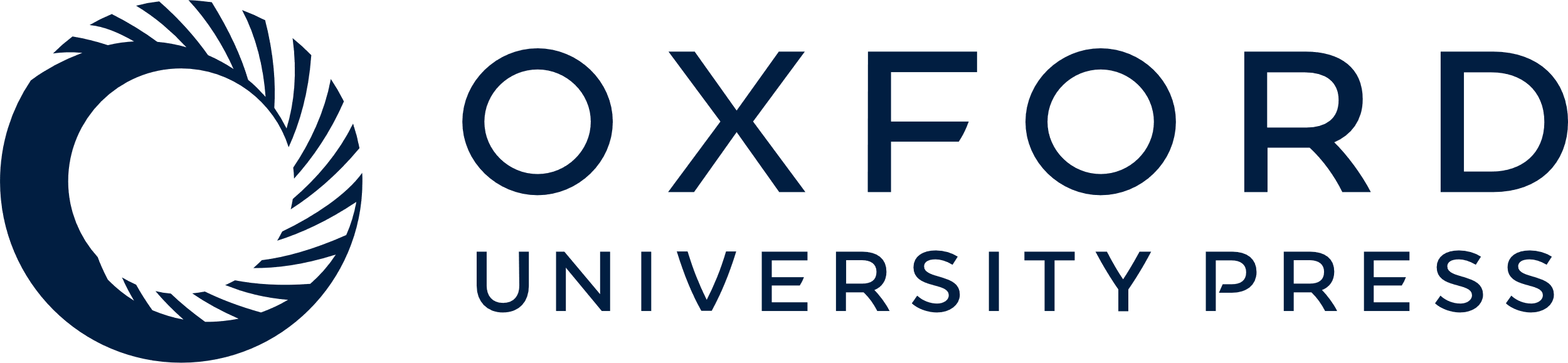 [Speaker Notes: Table 2 Reflectivity model parameters and results from analysis of synthetic seismograms.


Unless provided in the caption above, the following copyright applies to the content of this slide: © 2010 The Authors Journal compilation © 2010 RAS]